GFO-23-301 Pre-Application Workshop
Energy Efficiency and Load Flexibility in Industrial and Commercial Cold Storage Facilities
Energy Research and Development Division, California Energy Commission
Christian Fredericks, Mechanical Engineer
September 14th, 2023
Agenda
2
Housekeeping
This workshop will be recorded.
Participants will be muted during the presentation. Please chat your question in the Q&A window. 
Updates on solicitation documents including this presentation will be posted at the Grant Funding Opportunity’s webpage: 

https://www.energy.ca.gov/solicitations/2023-08/energy-efficiency-and-load-flexibility-industrial-and-commercial-cold-storage
3
Commitment to Diversity
The Energy Commission adopted a resolution strengthening its commitment to diversity in our funding programs. The Energy Commission continues to encourage disadvantaged and underrepresented  businesses and communities to engage in and benefit from our many programs.

To meet this commitment, Energy Commission staff conducts outreach efforts and activities to:
Engage with disadvantaged and underrepresented groups throughout the state.
Notify potential new applicants about the Energy Commission’s funding opportunities.
Assist applicants in understanding how to apply for funding from the Energy Commission’s programs.
Survey participants to measure progress in diversity outreach efforts.
4
We Want to Hear From You!
Participation Survey
Survey responses will be summarized anonymously to trackattendance of underrepresented groups in our workshops forpublic reporting purposes. 

Online participants, please use the link below:https://forms.office.com/g/P1e3fZFQQF


Thanks!
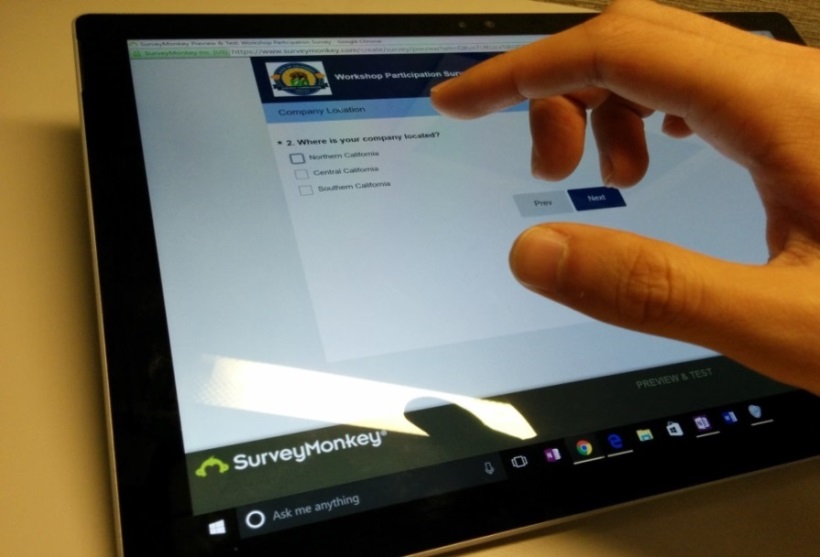 5
Connect With Us
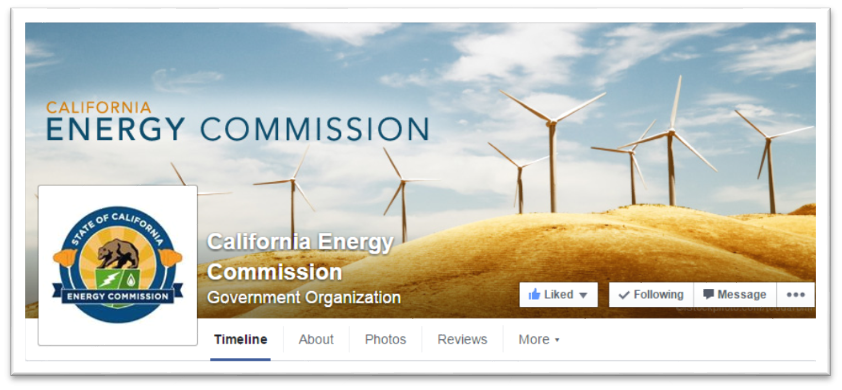 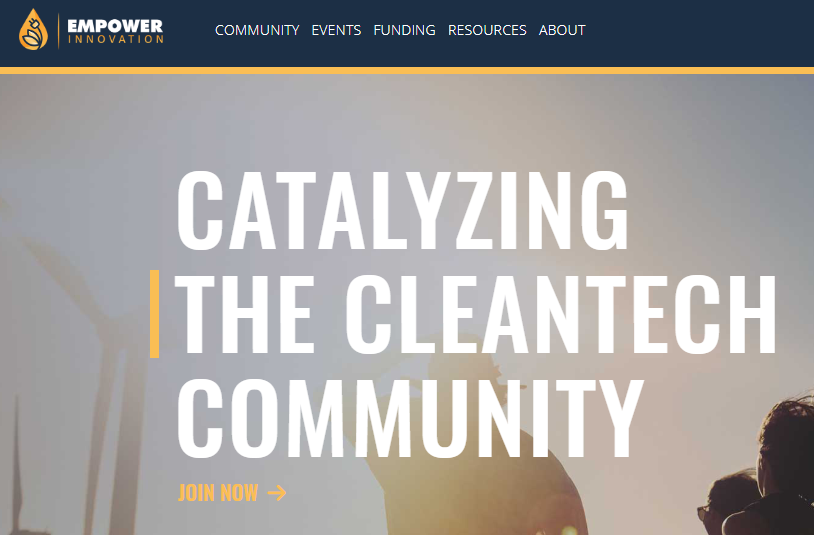 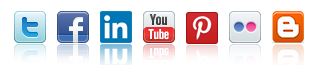 6
Find a Partner on EmpowerInnovation.net
Empower Innovation aims to accelerate your clean tech journey with easy access to funding opportunities from the CEC and other funding providers, curated resources and events, and connections to people and organizations.
FIND A PARTNER
Announce your interest in this funding opportunity and message interested parties to find potential partners.
RESOURCES & TOOLS
Browse the collection of resources for clean tech innovators including Resource Libraries, Funding Sources, Tools, and Databases.
https://www.empowerinnovation.net/en/custom/funding/view/39885
7
EmpowerInnovation.net
8
Research Program Background
The Electric Program Investment Charge (EPIC) program is funded by an electricity ratepayer surcharge established by the California Public Utilities Commission (CPUC) in December 2011.
The purpose of the EPIC program is to benefit the ratepayers of the three investor-owned utilities (IOUs).
The EPIC program funds clean energy technology projects that promote greater electricity reliability, lower costs, and increased safety.
Projects must lead to technological advancement and breakthroughs to overcome barriers that prevent the achievement of the state’s statutory energy goals.
9
Policy Drivers
SB 32: reduction of GHG emission to 40 percent below 1990 levels by 2030. 

SB 100: ensure that California’s transition to a zero-carbon electric system does not cause or contribute to greenhouse gas emissions (GHG) increases.

2019 California Energy Efficiency Action Plan: expands the SB 350 doubling energy efficiency by 2030 to include agriculture, industry, and electrification.
10
Purpose of Solicitation
To demonstrate and deploy advanced energy efficiency and load reduction technologies in industrial and commercial cold storage facilities, enable load shifting capabilities, and gather real-world energy data to help existing and planned cold storage and refrigeration facilities.

Projects must fall within one of the following groups:
Group 1: Industrial Refrigerated Warehouses 
Group 2: Commercial Cold Storage Facilities
11
Available Funding
Up to $10M
12
Match Funding
A minimum of 20% match funding is required.

Applicants that provide more than 20% match funding may receive additional points during the scoring phase.

Match funding contributors must submit match funding commitment letters that meet the requirements of Attachment 10. Failure to do so may disqualify the match funding commitment from consideration.

Refer to Section I.D.2 in the Solicitation Manual for more details on match funding.
13
Group 1: Industrial Refrigerated Warehouses
Industrial refrigerated warehouse is a refrigerated space greater than or equal to 3,000 square feet constructed for storage or handling of food, pharmaceuticals, and other products with a space temperature of 55°F or less.
Bring technology from TRL 7-8 to TRL 9 and yield market-ready technologies. 
Focus on projects that will result in permanent load reduction and does not seek projects that target emergency load reduction. 
Potential Technology Areas:
Advanced dehumidification technologies that reduce refrigeration loads
Defrosting and frost build-up prevention technologies (e.g., coatings)
Integrated thermal energy storage technologies, such as dedicated ice storage, brine cold storage that enables operational flexibility, and electric load shifting
Retrofits that enable waste heat recovery and reuse (e.g. conversion of concrete slab heating from electricity to heating with heat transfer fluid, enabling reuse of compressor waste heat)
Advanced controls enabling operations scheduling and pre-cooling during off-peak times, optimizing defrosting cycles in response to grid conditions, operating electric motors and pumps, etc.
14
Group 2: Commercial Cold Storage Facilities
Commercial Cold Storage is a refrigerated space less than 3,000 square feet constructed for storage or handling of products with a space temperature of 55°F or less.
Bring technology from TRL 7-8 to TRL 9 and yield market-ready technologies. 
Focus on projects that will result in permanent load reduction and does not seek projects that target emergency load reduction. 
Potential Technology Areas:
Advanced dehumidification technologies that reduce refrigeration loads
Defrosting and frost build-up prevention technologies (e.g., coatings)
Integrated thermal energy storage technologies, such as dedicated ice storage, brine cold storage that enables operational flexibility, and electric load shifting
Advanced controls enabling operations scheduling and pre-cooling during off-peak times, optimizing defrosting cycles in response to grid conditions, operating electric motors and pumps, etc.
15
Eligible Applicants
This is an open solicitation for public and private entities.
Applicants must accept the EPIC terms and conditions.
Standard, UC, and DOE T&Cs available online: https://www.energy.ca.gov/funding-opportunities/funding-resources
Applicants are encouraged to register with the California Secretary of State, as all recipients must be registered and in good standing to enter into an agreement with the Energy Commission: http://www.sos.ca.gov
16
Application Requirements
17
Project Narrative (Attachment 3)
This is your opportunity to explain the entirety of the project. The narrative should explain:
Why is your project necessary and important to California?
What is your project approach and how will each major task be implemented?
How will the project be completed in the term proposed.
How will the project outcomes benefit electric IOU ratepayers?
Address the requirements for your group as described in Section I.C.

Respond to the scoring criteria described in Section IV.F.
18
Scope of Work (Attachment 5)
Tell us exactly what you are proposing to do in your project.
Identify what will be delivered to the Energy Commission.
Be sure to include in the technical tasks:
At least one product deliverable per task.
Address requirements in Section I.C. under Project Focus.
Be sure to include in the Project Schedule (Attachment 6):
Product deliverables that correspond with the Scope of Work.
Realistic dates on when product deliverables can be completed.
19
Budget (Attachment 7)
Identify how the Energy Commission funds and match funds will be spent to complete the project.
Subcontractors receiving $100,000 or more Energy Commission funds must complete a separate budget form.
Ensure that all rates provided are maximum rates for the entire project term. 
Travel Restrictions: 
CEC funds should be limited to lodging and any form of transportation (e.g., airfare, rental car, public transit, parking, mileage). 
If an applicant plans to travel to conferences, including registration fees, they must use match funds.
20
Commitment and Support Letter Forms (Attachment 10)
Follow guidelines provided for commitment and support letters.
Commitment letters are required for entities or individuals that are committing match funding, testing/demonstration sites, including the Prime. 
Support letters describe a project stakeholder’s interest or involvement in the project.
All applicants must submit at least one support letter.
Match funding must be supported by a match fund commitment letter. 
Any project partners that will make contributions to the project (other than match and sites) must submit a commitment letter.
Limit to two pages per letter, excluding the cover page.
21
GFO Submission Requirements
Method of Delivery is the Energy Commission Grant Solicitation System, available at: https://gss.energy.ca.gov/ 
Electronic files must be in Microsoft Office Word (.doc, .docx) and Excel (.xls, .xlsx) formats, unless originally provided in solicitation in another format. 
Application documents should meet formatting requirements, and page recommendations.
Attachments requiring signatures (Application Form and Support/Commitment Letters) may be scanned and submitted in PDF format. 
First-time users must register as a new user to access system. 
Grant Solicitation System (GSS) How to Apply presentation: https://www.energy.ca.gov/media/1654
22
GSS WARNING
START THE PROCESS EARLY! 
Applications must be fully submitted BEFORE the deadline listed in the solicitation manual. 
The GSS system will shut off at the deadline.
Applications in the process of being submitted prior to the deadline will NOT be accepted after the deadline. 
Applications will NOT be accepted after the deadline.
23
GSS Structure
Register as a New User 
Log In 
3 Step Application Process: 
Select Solicitation 
Upload Files 
	• Select documents for upload 
Tag files with document type 
Designate confidential documents (if applicable) 
Review and Submit 

All three steps must be complete BEFORE the deadline
24
How will my Application be Evaluated? Application Screening
Admin Screening Process
Energy Commission staff screens applications per criteria in Section IV.E.
Criteria are evaluated on a pass/fail basis.
Applicants must pass all screening criteria or the application will be disqualified.
Some Reasons for Disqualification
Application is not submitted by the specified due date and time.
Application does not include one or more support letters.
Application contains confidential material.
25
How will my Application be Evaluated? Application Scoring
Evaluation Committee applies the scoring scale to the scoring criteria.
Applications must obtain a minimum passing score of 52.5 points for Criteria 1-4 in order to continue evaluation.
Applications must obtain a minimum passing score of 70 points for Criteria 1-7 in order to be considered for funding.
Review Section IV of the manual and ensure the application provides a clear and complete response to each scoring criteria.
26
How will my Application be Evaluated? Application Scoring – Preference Points
Passing applications (score of 70 or more from Criteria 1-7) will be considered for bonus points. Criteria for bonus points include:
Match Funding
Disadvantaged Communities
27
Match Funding Points
Applicants may receive up to 10 additional preference points based on the criteria below:
Up to 5 points will be awarded based on the percentage of proposed cash relative to the total match contributions using the Match Scoring Table in the Scoring Criteria.
The remaining 5 points may be awarded to applications that exceed the minimum match requirements up to 100 percent using the Exceeds Minimum Match Scoring table. 
Refer to the Solicitation Manual for more details on the match funding scoring criteria.
28
Disadvantaged Communities
Projects with all test or demonstration sites located in disadvantaged and/or low-income communities and justifies how the project will benefit these communities may receive additional points.
A disadvantaged community is identified by census tract and represents the 25% highest scoring tracts in CalEnviroScreen 4.0 or later versions: https://oehha.ca.gov/calenviroscreen/report/calenviroscreen-40 

Low-income communities are defined as communities within census tracts with median household incomes at or below 80 percent of the statewide median income, or at or below the threshold designated as low-income by the California Department of Housing and Community Development. https://www.hcd.ca.gov/sites/default/files/docs/grants-and-funding/2023-cdbg-income-limits.pdf


Applicants have letters of support from technology partners, community-based organizations, environmental justice organizations, or other partners.
29
Next Steps After Grant Award
Notice of Proposed Award: Shows total proposed funding amounts, rank order of applicants by project group, and the amount of each proposed award.
Agreement Development: Proposal documents will be processed into a legal agreement.
Failure to Execute: The Energy Commission reserves the right to cancel the pending award if an agreement cannot be successfully executed with an applicant. 
Project Start: Recipients may begin work on the project only after the agreement is fully executed (approved at an Energy Commission business meeting and signed by the Recipient and the Energy Commission).
30
Key Dates
31
Questions and Answers
Please chat your question in the Question and Answers window or raise your hand and you will be called on to unmute yourself. Please remember to introduce yourself by stating your name and affiliation. (Feature found under the Participants panel).

Keep questions under 2 minutes to allow time for others.

Note that our official response will be given in writing and posted on the GFO webpage. Strongly recommend that you submit all questions in writing to us.
32
Additional Questions
Please send all questions related to GFO-23-301 to:
Natalie Johnson
Commission Agreement Officer
715 P Street, MS-18
Sacramento, CA 95814
Natalie.Johnson@energy.ca.gov
Deadline to submit questions:
October 6th by 5:00 PM
33
Thank You!